Фоклорни обреди и обичаи
ЛАЗАРУВАНЕ, ПЕПЕРУДА, ЛАДУВАНЕ И ГЕРМАН
Лазаровден 
е един от големите християнски празници преди Великден. Наричан е още Лазарова събота, Лазарица, Лазар и се пада винаги 
една седмица пред Велика събота, 
предхождаща Великден.
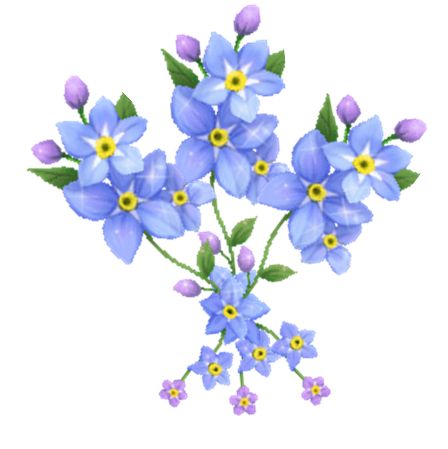 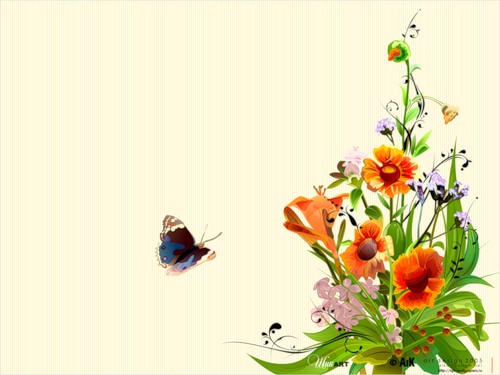 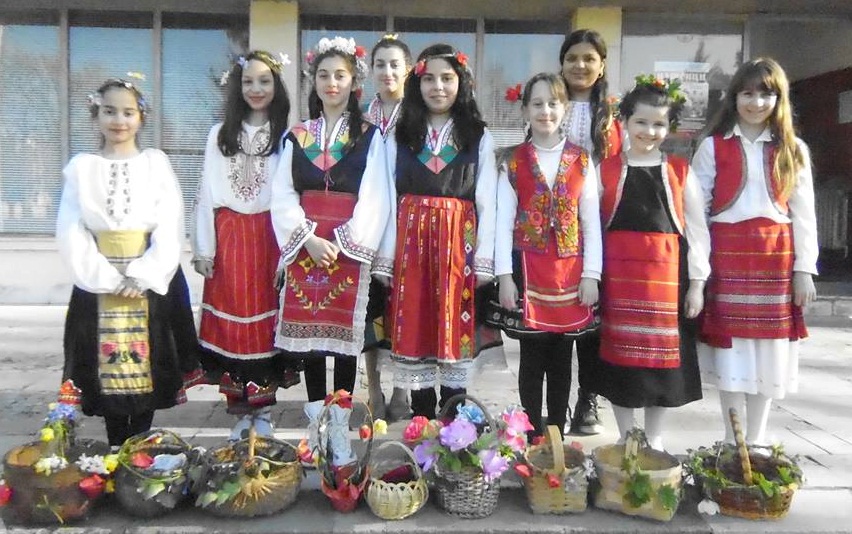 “Ой, Лазаре, Лазаре,Лазар еднаж в година    като китка в градина !”
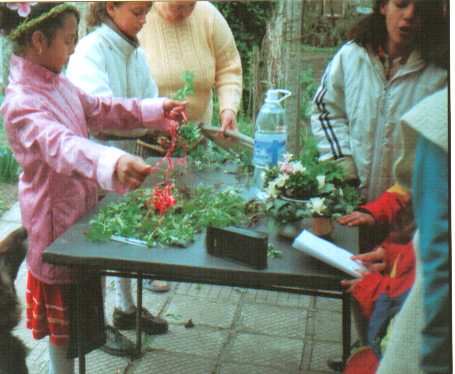 Момичетата сами плетат лазарските венчета от върбови клонки и цветя.
На този ден момичета на възраст от 10 и нагоре години се събират на малки групи от по 6-7, облечени в празнични носии или невестински костюми и закичени с венци и китки, обикалят домовете в селото, пеят лазарски песни и наричат за здраве и берекет.
Стопаните на всяка къща дават и яйца, които да се боядисат на Великден. Според традицията, ако момиче не е лазарувало, то не може да се омъжи.
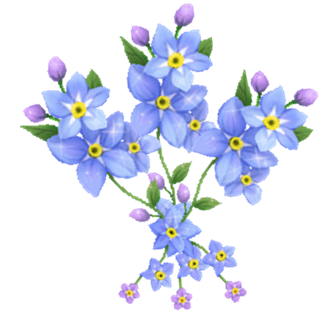 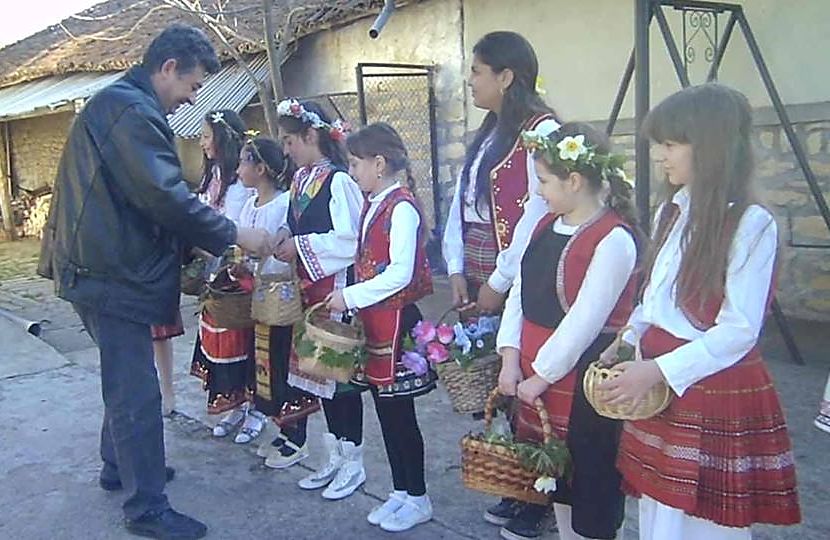 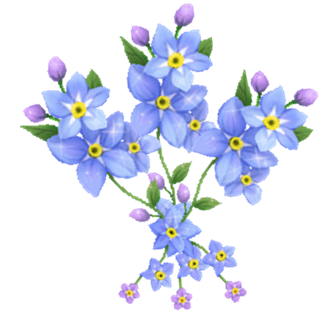 Вярва се, че къщата, в която са влезли и пели лазарки, ще бъде честита през цялата година. В миналото се е смятало, че ако се пропусне нечия къща, лош късмет ще спохожда стопаните.
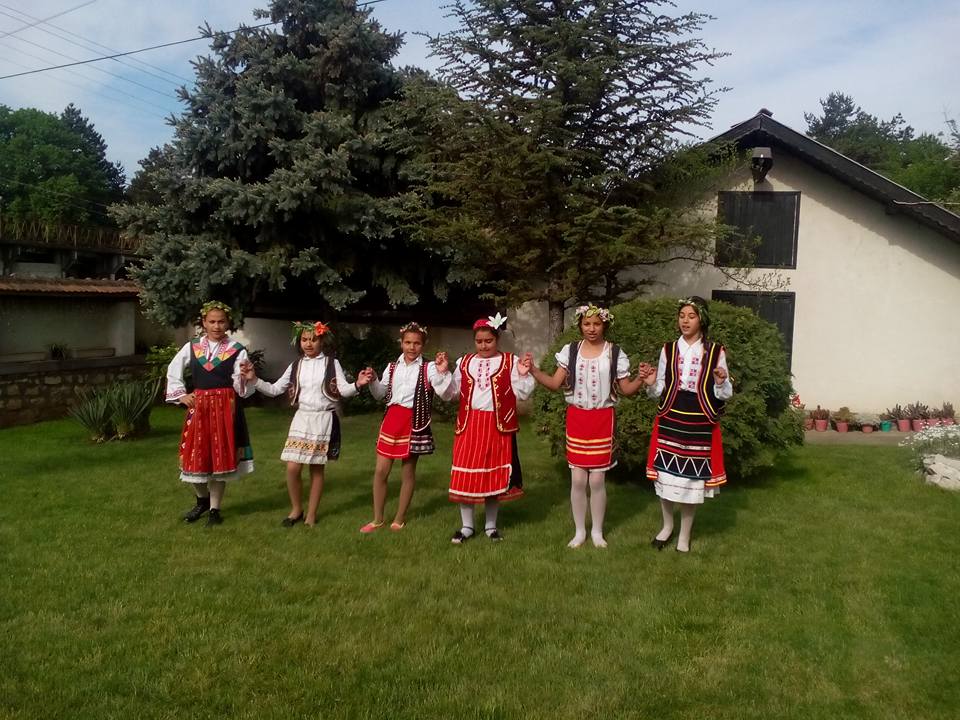 Тука ми казаха, Лазаре
         Лазарска песен от Беглеж, Плевенско
1.Тука  ми казаха, Лазаре,
мома хубава,
мома хубава, Лазаре,
мома гиздава.

2. Ние идеме, Лазаре,
да я питаме,
да я питаме, Лазаре,
сгодена ли е.

3. Ако не е сгодена,да я сгодиме,да я сгодиме, Лазаре,на връх Великден.
4. Ако не е женена, да я жениме,
Да я жениме, Лазаре,на връх Гергьовден.

5. Да я жениве, Лазаре, на връх Гергьовден,
със шаро агне, Лазаре,и руйно вино.
Пеперуда – молитва за дъжд
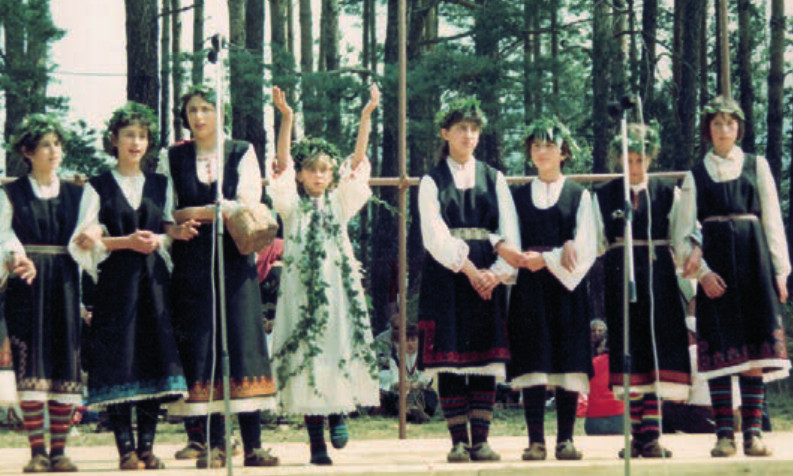 Пеперуга
Перпелига
Вайдудоле
Дудулеца
Росоманка
„Дай, Боже, дъжд!“
Пеперуда
Пеперударки
„Дай, Боже, дъжд!“
Стопаните
На реката
БЛАГОДАРЯ ЗА ВНИМАНИЕТО!